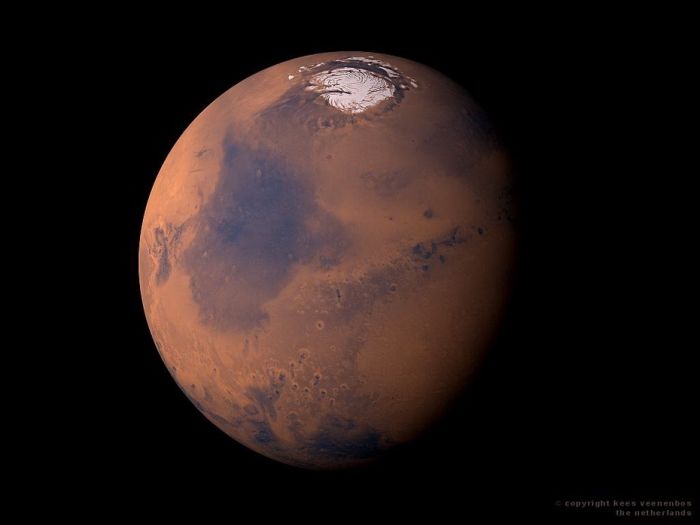 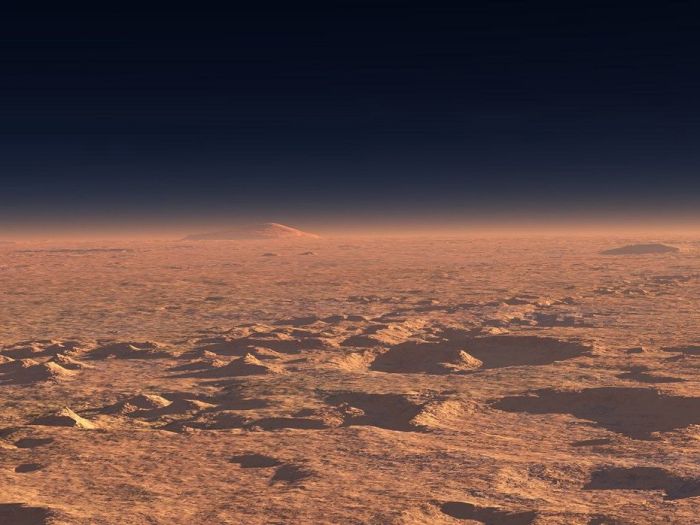 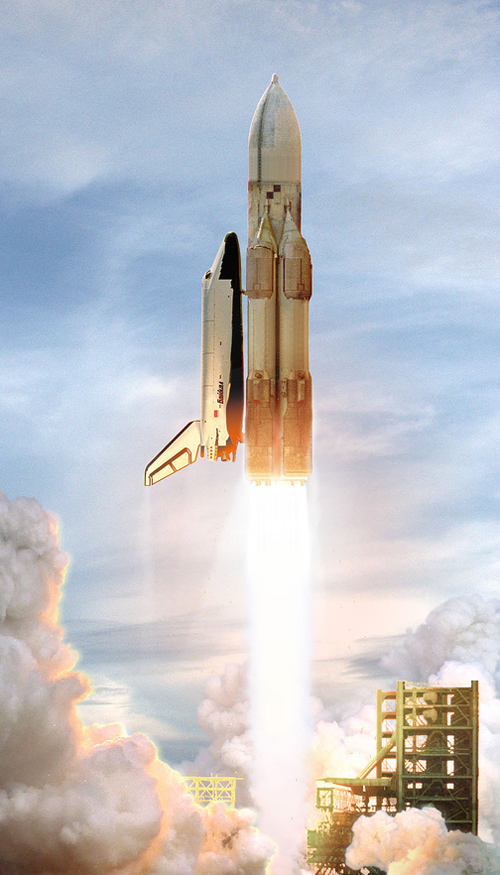 Запуск прошел успешно
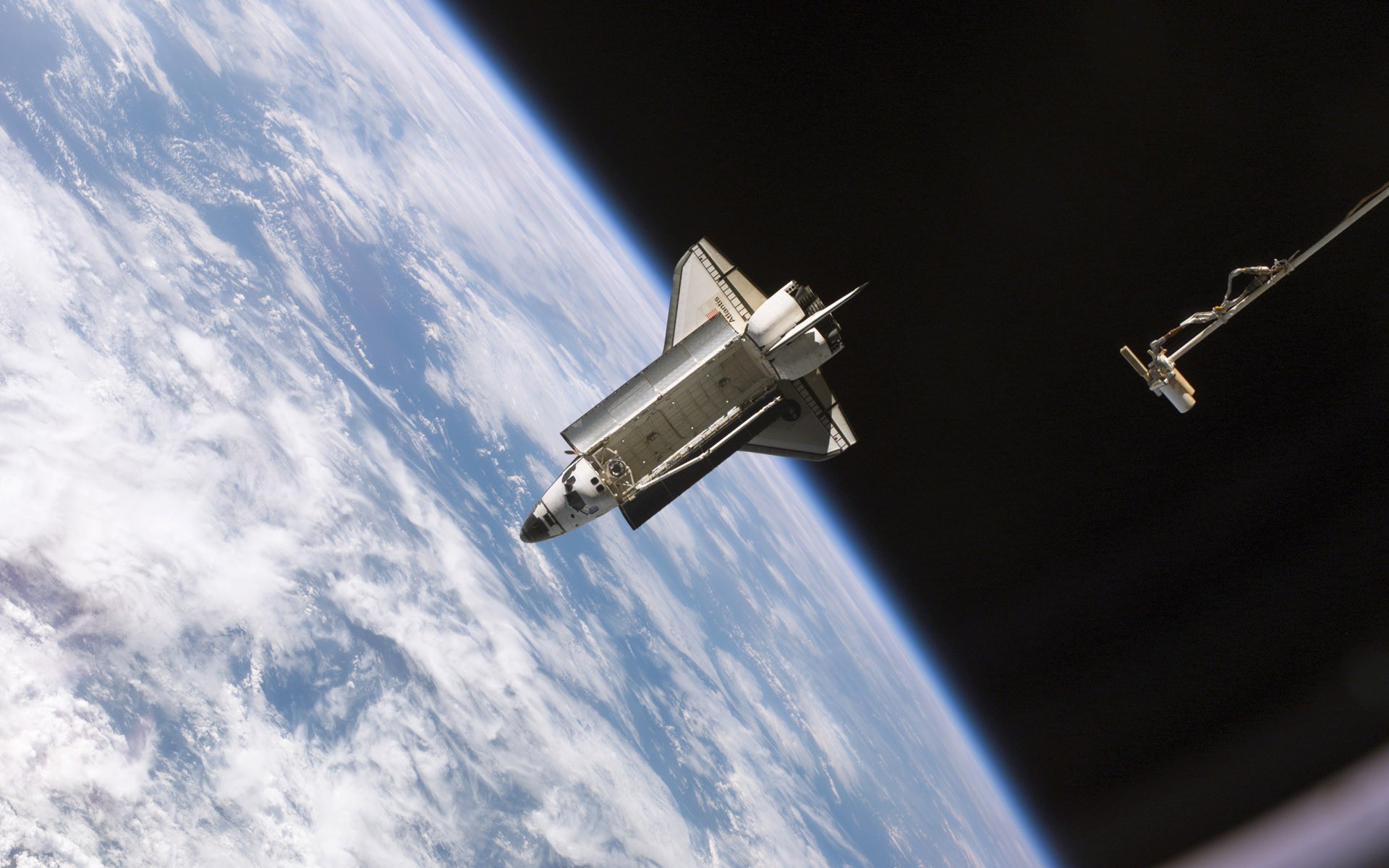 Проблема
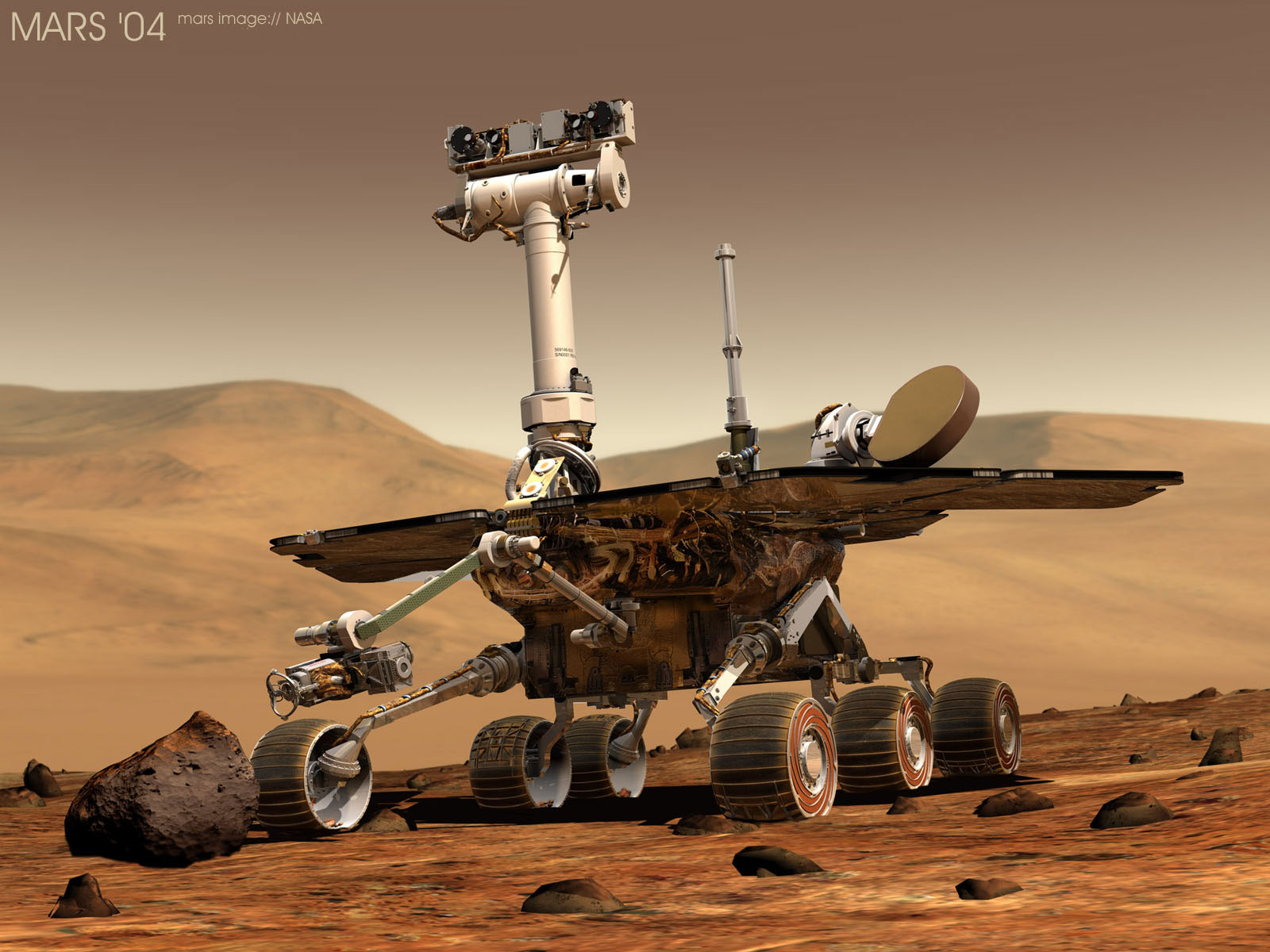 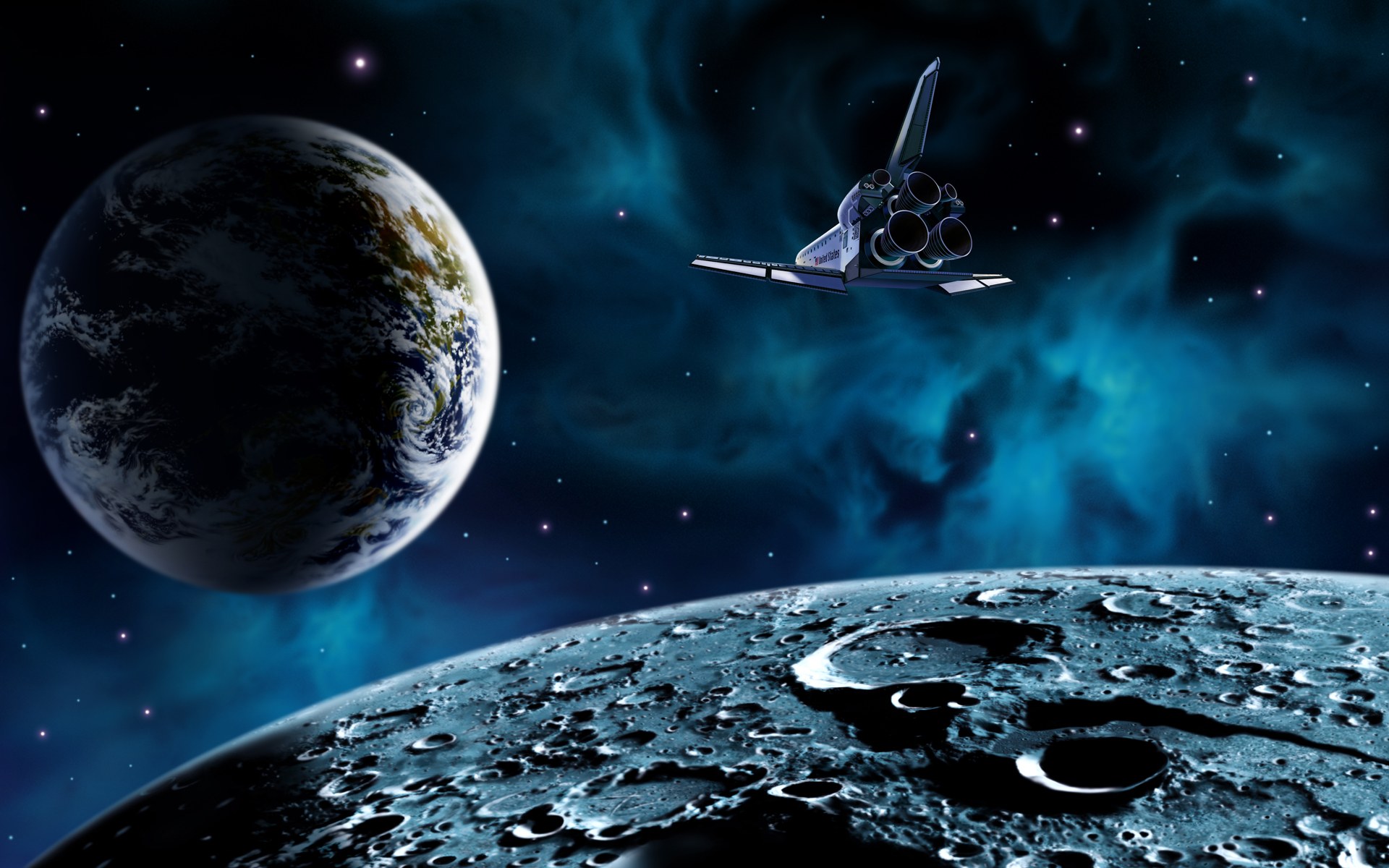 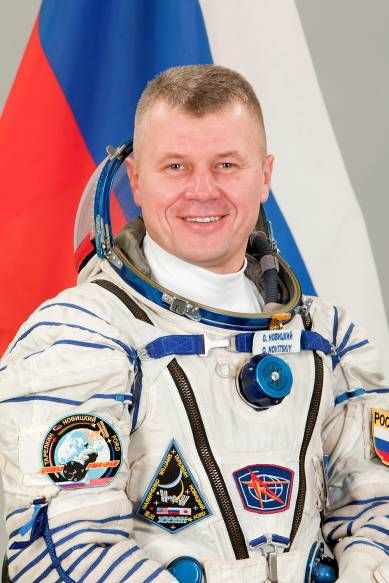 Олег Новицкий
Командир корабля «Союз»
Бортинженер  МКС-33 и 34
Космонавт- испытатель Роскосмоса
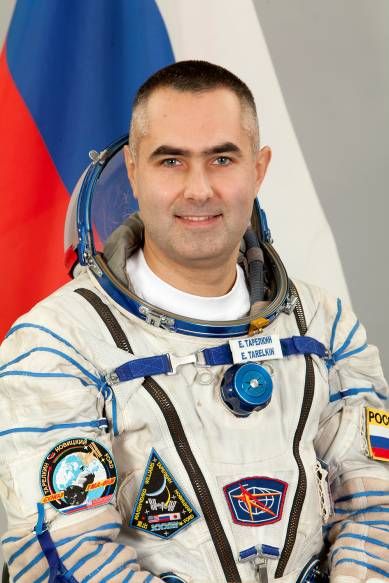 Евгений Тарелкин

бортинженер МКС, космонавт-испытатель  Роскосмоса
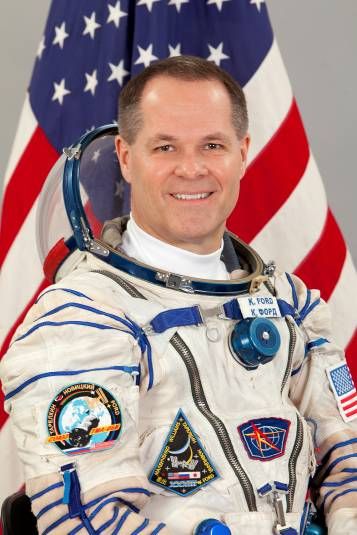 Кевин Форд бортинженер МКС-33 командир МКС- 34
астронавт НАСА
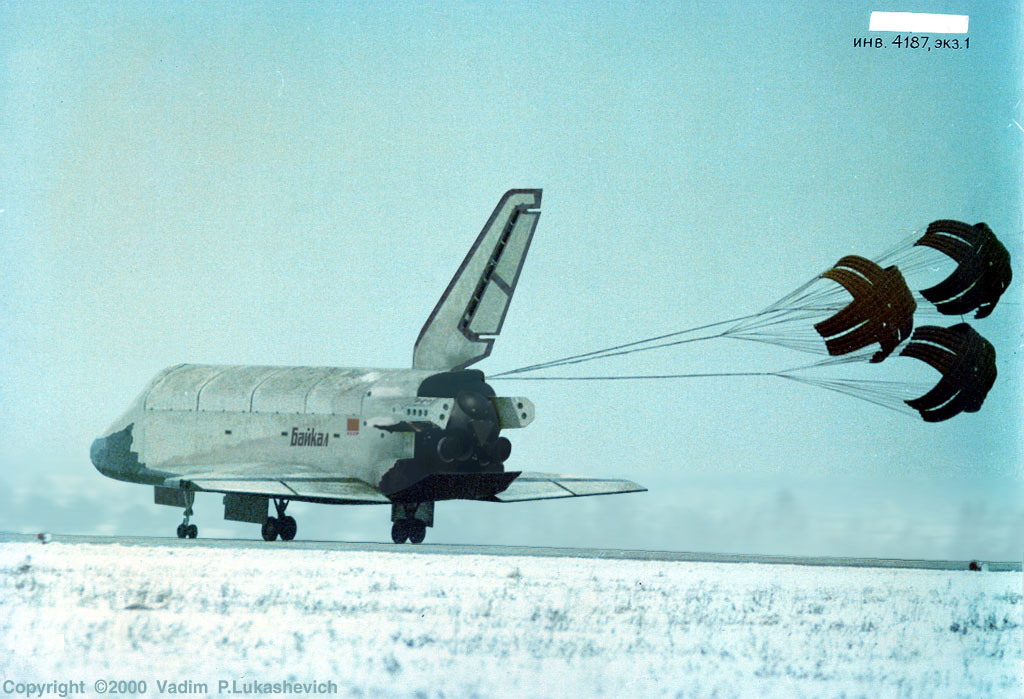